Figure 7. Astrocytes and their precursors show arrested migration in the Emx2 mutant dentate. (A, B) At ...
Cereb Cortex, Volume 14, Issue 9, September 2004, Pages 1045–1058, https://doi.org/10.1093/cercor/bhh064
The content of this slide may be subject to copyright: please see the slide notes for details.
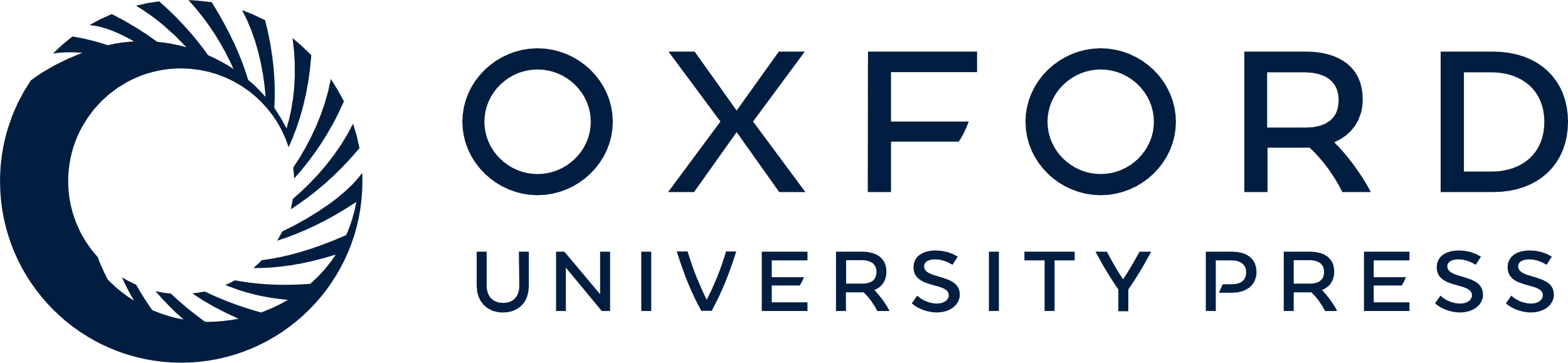 [Speaker Notes: Figure 7. Astrocytes and their precursors show arrested migration in the Emx2 mutant dentate. (A, B) At E14.5, Tenascin C is expressed in the wild-type (arrowhead in A) but not the mutant (arrowhead in B) dentate neuroepithelium. (C, D) At E18.5, Tenascin C is expressed at every level of the wild-type dentate (C), but mostly confined to the germinal layers (and scattered cells in the radial stream) of the mutant dentate (D). (E, F) GFAP is expressed at every level of the wild-type E18.5 dentate (E), but confined to the ventricular layer in the mutant (arrowhead in F). (G, H) GFAP protein is abundant in the wild-type dentate (G), but scarce in the mutant (H). Arrowheads in (H) and inset show the position of the astrocyte found in the most distant position to the mutant neuroepithelium. Abbreviations: asterisk, region of the hippocampal fissure; BG, basal ganglia; chp, choroid plexus; fi, fimbria; hf, hippocampal fissure; rad, radial stream; sub, subventricular layer; tan, tangential stream; ven, ventricular layer. Scale bars = 200 µm.


Unless provided in the caption above, the following copyright applies to the content of this slide:]